Linked-Lists 
Dynamic Memory Allocation
Introduction to Linked Lists
Arrays organize and process data items sequentially.
You probably have learned operations on arrays such as sorting, inserting, deleting, and searching.
If data items are not sorted, then searching for an item in the array can be very time-consuming, especially with large arrays.
Introduction to Linked Lists
Once the data items are sorted, we can use a binary search and improve the search algorithm; however, insertion and deletion become time-consuming, especially with large arrays, because these operations require data movement. 
With an array of fixed size, new items can be added only if there is room. Thus, there are limitations when  organizing data in an array.
Introduction to Linked Lists
One way to improve performance when there is a need to insert and/or delete items is to use a data structure that is not contiguous in memory, such as a linked list.
Linked Lists
a data structure in which each element is dynamically allocated and in which elements point to each other to define a linear  relationship.
elements are allocated separately and only when needed
elements  are usually the same type (but not always)
Dynamic memory allocation
Programmer-initiated allocation from the heap
In C, three functions (from stdlib.h)
malloc
calloc
realloc
malloc()
void * malloc(size_t size);
returns a void pointer to allocated memory (which can be assigned without a cast but you should cast the return type), or NULL
allocated block is (size) number of bytes; size is the size of each item multiplied by the number of items
contents of allocated block are NOT initialized
(size_t is an unsigned integer)
calloc()
void * calloc(size_t single_item, size_t number_of_items);
returns a void pointer to allocated memory (which can be assigned without a cast but you should cast the return type), or NULL
allocated block is (sizeof(single_item) * number_of_items) bytes
contents of allocated block are initialized to 0
malloc() and calloc()
you should always check to see if returned value is NULL or not

int * p;
p = (int *)malloc(sizeof(int));	
if(p == NULL) {
	printf(“out of memory\n”);
	exit(1);
}
realloc()
void * realloc(void *ptr, size_t size);
changes the size of a previously allocated block
returned pointer may differ from passed pointer
NULL if not successful
or a pointer to a different part of the heap where the requested larger block was available (the previously allocated block is deallocated)
contents of allocated block are NOT initialized
deallocation
also in stdlib.h
void free (void *ptr);
should only use a pointer value (i.e. memory address) that was previously provided by a call to one of the allocation functions
Allocating arrays
#define LENGTH 100

int *pa = (int *) malloc(LENGTH * sizeof(int));
if (pa == NULL) {
	printf(“out of memory\n”);
	exit(1);
}

for (int i = 0; i < LENGTH; i++)
	pa[i] = 0;   // can use array notation
[Speaker Notes: Often we don’t know the amount of space needed until run time.  That’s when memory needs to be dynamically allocated.  For example, if length in the code above is a variable that gets its value from user input, or if the array is very large, then dynamically allocated memory is what needs to be done.]
Allocating a structure
typedef struct node_s {
	int data;
	struct node_s * next;
} node_t;

node_t * pn; 

pn = (node_t *)malloc(sizeof(node_t));
if (pn == NULL) {
	printf(“out of memory\n”);
	exit(1);
}
[Speaker Notes: Often, a dynamically allocated object is a structure.]
Pointer problems
dangling pointers
when an allocated block is freed but the pointer is not set to NULL and then later, the pointer is unknowingly dereferenced - this can lead to a crash or hard-to-find error
when two pointers point to the same object and one of them is used to free the object and then set to NULL but the other keeps the address
C does not check for dangling pointers
Pointer problems
storage leak
when you reassign the only pointer to an object, access to the original object is lost and that object can no longer be used or freed (it becomes “garbage”)
when a function returns without freeing an allocated object
Unlike Java, C provides no mechanism for garbage collection.  
valgrind can help find memory leaks
Linked Lists
each element of the structure is typically called a node
Example of a singly-linked list with a head pointer.   Nodes are added to the front of the list.
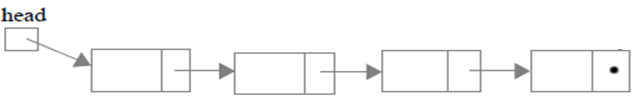 - indicates that the pointer is NULL
Introduction to Linked Lists
Example of a singly-linked list with a head and tail pointer. Nodes can be added to the front or the end of the list.
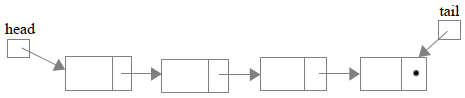 Comparing Arrays and Linked Lists
Both arrays and linked lists can be used to store linear data of similar types, but they both have some advantages and disadvantages over each other. 
Advantages of Arrays:
We can randomly access an element of an array by using its index.
When sorted, we can use a binary search to improve the searching algorithm
Comparing Arrays and Linked Lists
Disadvantage of Arrays:
The size of an array is fixed: So we must know the upper limit on the number of elements in advance. 
Generally, the allocated memory is equal to the upper limit irrespective of the usage
In practical uses, upper limit is rarely reached; therefore wasted memory.
With an array of fixed size, new items can be added only if there is room.
Comparing Arrays and Linked Lists
Disadvantage of Arrays:
Inserting new elements is time-consuming, because room has to be created for the new elements and, to create room, existing elements have to be shifted.
Deleting elements is time-consuming, if deleting elements not at the end of the array. e.g., to delete the ith element, everything after the ith element must be shifted up.
Comparing Arrays and Linked Lists
Advantages of Linked Lists:
We can increase the size of the linked list one item at a time, dynamically.
We can easily insert elements in a linked list.
We can easily delete elements from a linked list.
Comparing Arrays and Linked Lists
Disadvantages of Linked Lists:
Random access is not allowed. We have to access elements sequentially, starting from the first node. So we cannot do binary search with linked lists.
Require extra memory space for a pointer in each node of the list.
Introduction to Linked Lists
Types of Linked Lists
A singly linked list as previously described
A doubly linked list - a list that has two references, one to the next node and another to the previous node.
payload
payload
payload
payload
next
next
next
next
Singly Linked List
typedef struct listItemType 
{type payload;struct listItemType *next;
}listItem;
listItem *head;
payload
payload
payload
payload
payload
next
next
next
next
next
Adding an Item to a List
listItem *p, *q;
Add an item pointed to by q after item pointed to by p
Neither p nor q is NULL
payload
payload
payload
payload
payload
next
next
next
next
next
Adding an Item to a List
listItem *addAfter(listItem *p, listItem *q){q -> next = p -> next;p -> next = q;return p;
}
payload
payload
payload
payload
payload
next
next
next
next
next
Adding an Item to a List
listItem *addAfter(listItem *p, listItem *q){q -> next = p -> next;p -> next = q;return p;
}
payload
payload
payload
payload
payload
next
next
next
next
next
Adding an Item to a List
Question: What should we  do if we cannotguarantee that p and q are non-NULL?
listItem *addAfter(listItem *p, listItem *q){q -> next = p -> next;p -> next = q;return p;
}
Note: test for non-null p and q
payload
payload
payload
payload
payload
next
next
next
next
next
Adding an Item to a List (continued)
listItem *addAfter(listItem *p, listItem *q){if (p && q) {	q -> next = p -> next;	p -> next = q;}return p;
}
payload
payload
payload
payload
payload
next
next
next
next
next
What about Adding an Item before another Item?
struct listItem *p;
Add an item before item pointed to by p (p != NULL)
What about Adding an Item before another Item?
Answer:
Need to search list from beginning to find previous item
Add new item after previous item